La minute Road Bouc
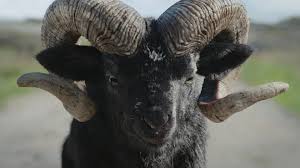 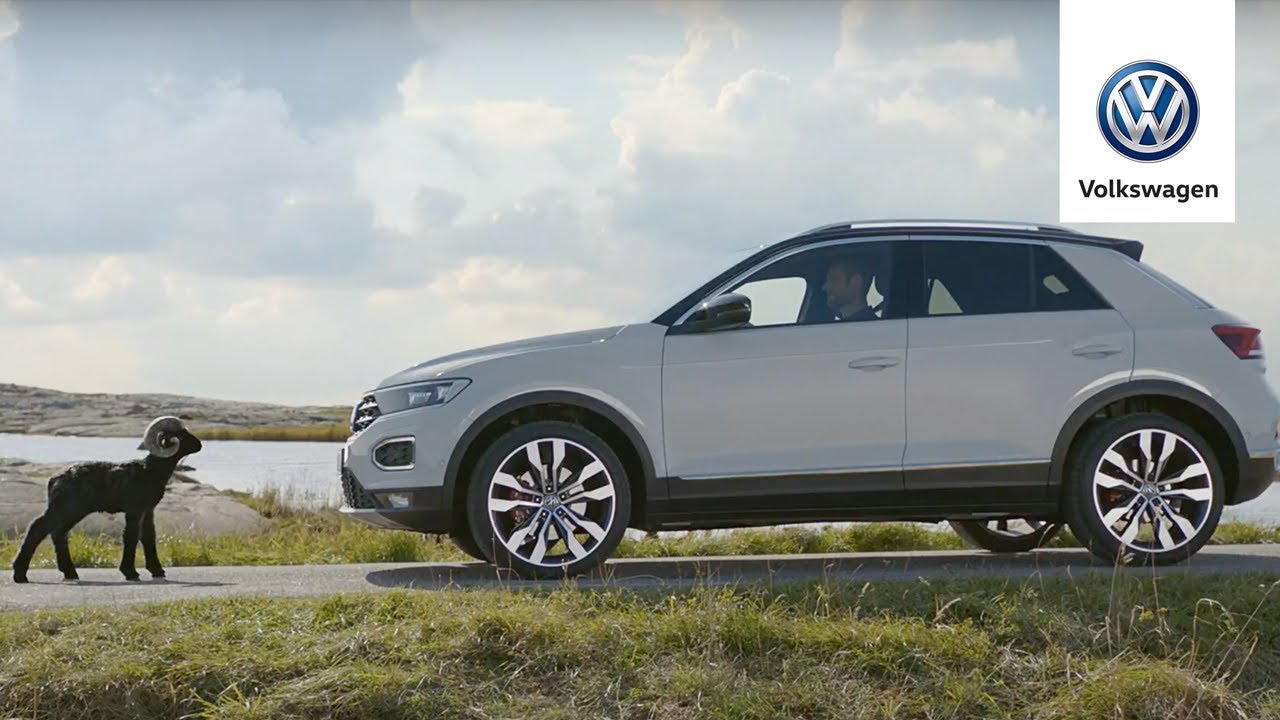 Les murs
1. Un mur est une structure solide, souvent fait en briques ou en parpaing, qui sépare ou délimite deux espaces.
Et ça peut faire mal
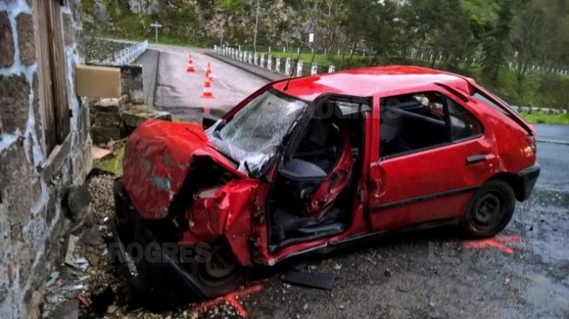 2. En plein air, les murs délimitent un espace, offrant une zone de sécurité contre les intrusions ou restreignant simplement la libre circulation des animaux ou des personnes.
Certains murs ont une fonction de protection contre les effets naturels comme l'eau (on parle dans ce cas de digue).
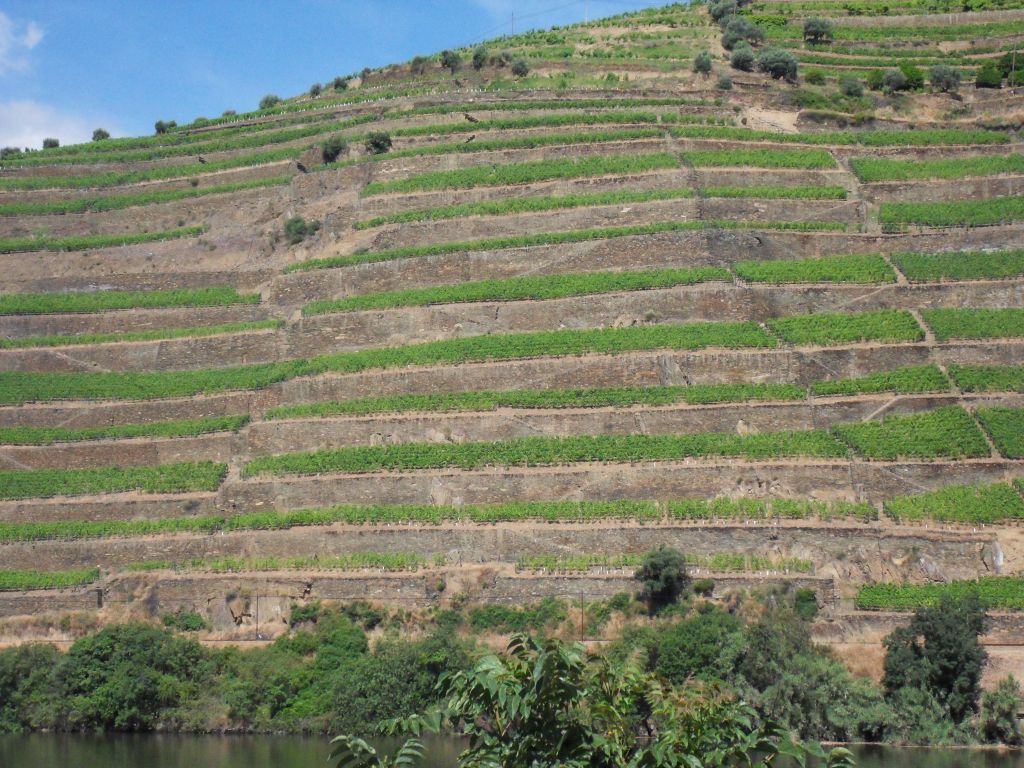 Ou comme le vin (on parle dans ce cas de la digue du cru)
3. En rallye, le terme MUR désigne un élément qui ne peut être franchi ou une voie qui ne peut être pénétrée.
(mais méfiez vous quand même des autres murs)
Les routes et chemins interditsne sont jamais notés.
Cela peut être déroutant (…)
Les sens interdits
Le signal C 1 :
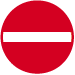 L’organisateur ne peut y déroger
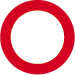 Le signal C 3 :
Mais s’il y a un panneau additionnel
Le mur se trouve à cette distance !
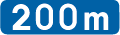 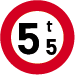 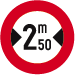 Les signaux C 21 à C 29 :
Ne s’adressent qu’aux véhicules visés
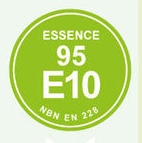 Le signal E10 :
L’essence interdite
Comme le disait Nagisa Ōshima, si vous en mettez dans votre réservoir, ça empire …
Excepté circulation locale (ECL)
S’il n’est pas mentionné « Excepté Rallye »
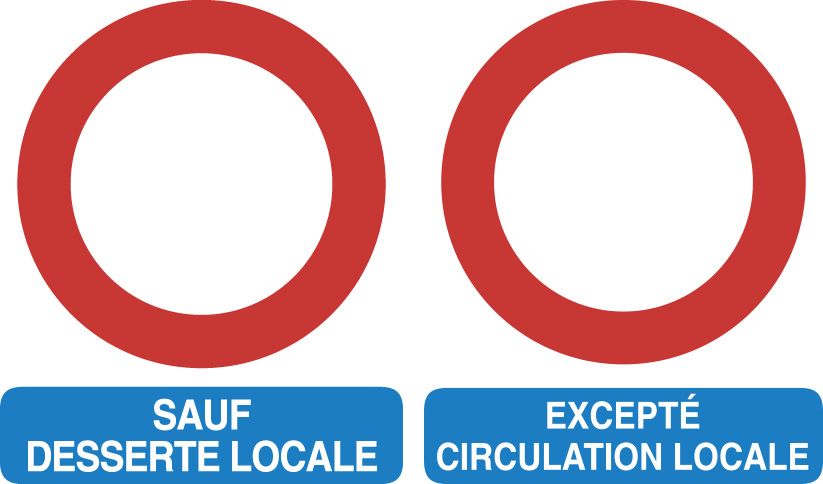 On ne peut pas y passer !
Sauf si l’organisateur le mentionne expressément …
Voie sans issue et voie privée
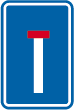 Signal F 45 :
est un mur
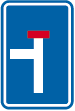 Signal F 45 :
n'est généralement pas un mur !
La voie privée peut être signalée par un panneauou identifiée par la présence d’une boite aux lettres,d’une barrière ouverte (ou fermée),…
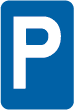 Un parking signalé par un signal E 9a :
A ne pas confondre avec le signal F 59 qui n’est pas un mur :
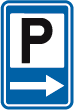 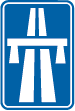 Une entrée d’autoroute :
Ligne blanche continue
Chemin de terre (sauf si renseigné dans R--‐B)
Chemin pour lequel il faut franchir une bordure
Entrée de rond-point (il n’y a pas de note)
Croisement de l’itinéraire
Merci pour votre attention
Si on excepte quelques …
murmures !